ᏣᎳᎩ 102
ᏏᏊ ᏕᏂᎷᏥ!
ᎢᏣᏓᏲᎵᎳ! 4 ᎢᏯᏂ ᏴᏫ – ᏂᎦᏓ ᎦᏍᎩᎸ ᏭᏂᎷᏤ(2 ᏃᎴ 2)
ᏏᏲ! ᏙᎯᏉᏧ? / ᎣᏏᏉᏧ / ᎭᏲᎵᏓᏧ?
Ꮩ ᎢᏳᏍᏗ ᏂᎦᎵᏍᏗᎭ1?	1. happening/becoming
ᎦᏨ ᎮᏙᎮ?
Horse…we meet again...
Horse…we meet again...
Read through part 01 of the text with a partner & see if you can get a sense of the meaning.
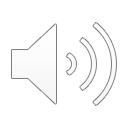 Practice!
Work through the vocabulary. For any new forms you come across, work with a partner to break down the forms.
With the new forms you come across, what new words can you make? What if you re-conjugate them?
ᎤᏍᏆᎳ ᎧᏃᎮᏓ ᏙᏪᎳᎦ!
Work with a partner to write a SHORT story based on Part 01 of “Denili Meets Horse”
How can you use the vocabulary at hand? In what ways can you expand that vocabulary?
ᏗᏤᏅᏒ ᏕᏣᎸᏫᏍᏓᏁᏗ
Look over sight words & listen to audio file
Write a second part to your story – what happens in part 02?
Oral exams – Decide on 1 or 2 conversation partners and a day to take the exam. See instructions on Sakai.